Part 1: 

Changing body & 
secondary sex 
characteristics
Changing body & 
secondary sex characteristics
At the end of this unit students should be able to:
- Explain the changes that occur during puberty and adolescence.
- Recognise that some of the changes associated with puberty are different for boys and girls
Have an introductory discussion with the students about the changes that occur during puberty for girls and boys.   Draw two columns on the board titled “boys” & “girls”.   Get the students to call out any changes related to puberty and nominate whether they fit in – either the boy column, the girl column or both columns.  Later, you’ll work through an exhaustive list for both sexes.
 
Note: many students do not know the formal terms associated with puberty but they may know the informal words.   If possible it can be better for the lesson to allow them to use the informal words.   This is a great way to introduce and explain the relevant formal words associated with puberty and body parts.
Puberty for Girls
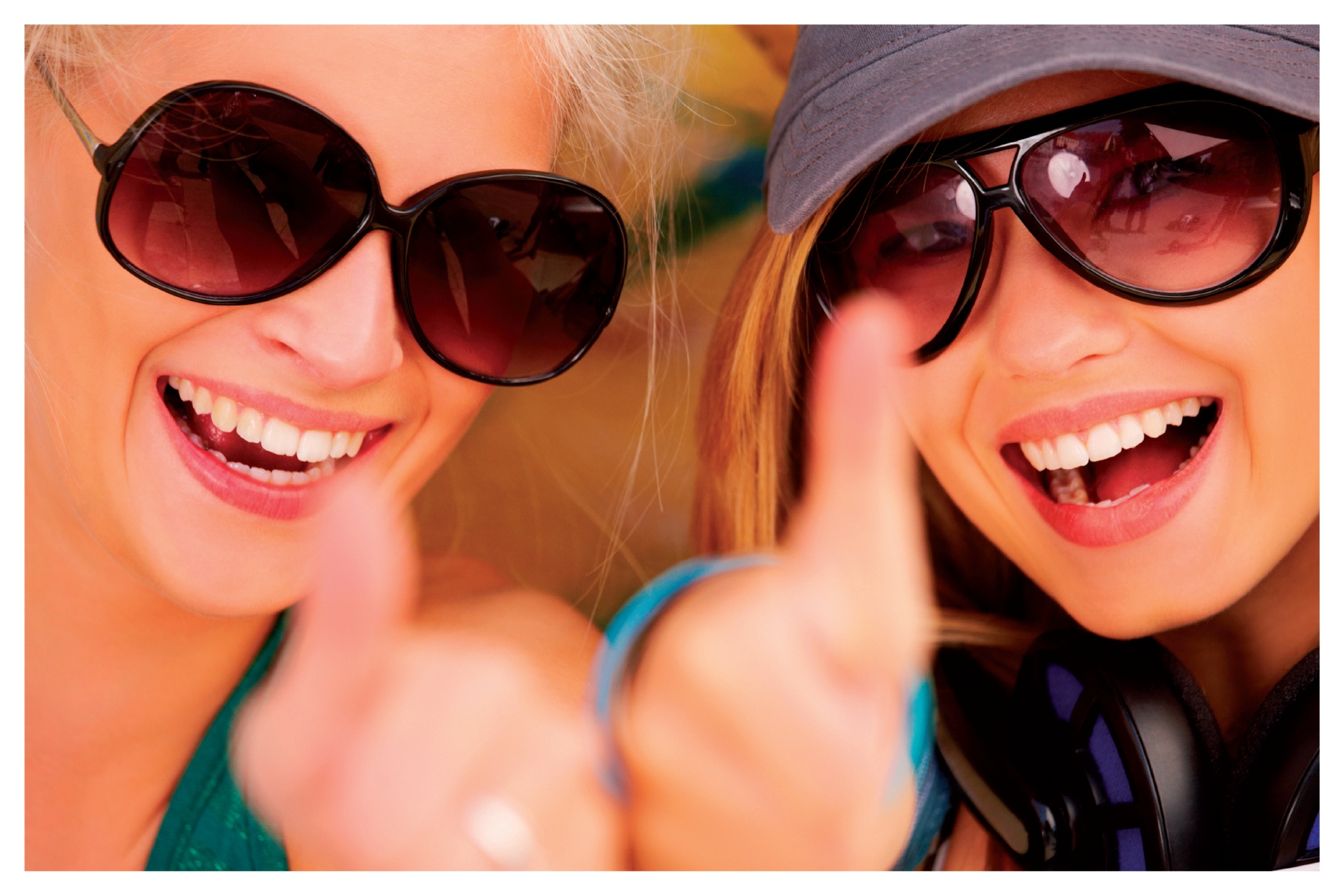 What's happening to you?
Task: Brainstorm the physical and emotional changes that you think happen to the female body during puberty
Physical Changes
Emotional Changes
What's happening to you?
Answers
Sexual desires develop
Uncontrollable emotions
Mood swings may develop
Breasts get bigger and may not grow at the same rate 
Hair appears under the arms and around the pubic area
Increased oil production can cause pimples
Increased tiredness
Hips widen and body becomes more curvy
Sweat and body odour become more noticeable 
Vaginal discharge becomes more noticeable
Ovulation begins and periods start
Height and weight increases
Hair on legs becomes thicker and darker
Physical Changes
Emotional Changes
Changes to the body
Follow the link to discover female puberty online.
http://www.bbc.co.uk/science/humanbody/body/interactives/lifecycle/teenagers/index.shtml?girlGenitalsGo
Interactive Body
Female

Explore the body to discover the changes a girls goes through during puberty.
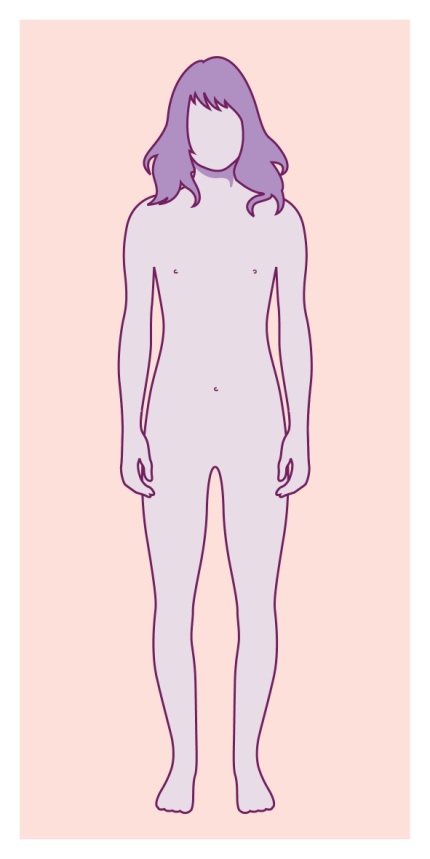 INTERACTIVE WEBSITE: www.bbc.co.uk
NB: Copyrights were not obtained for this material, so web links have been supplied for ease of reference
Outside of girls bodies
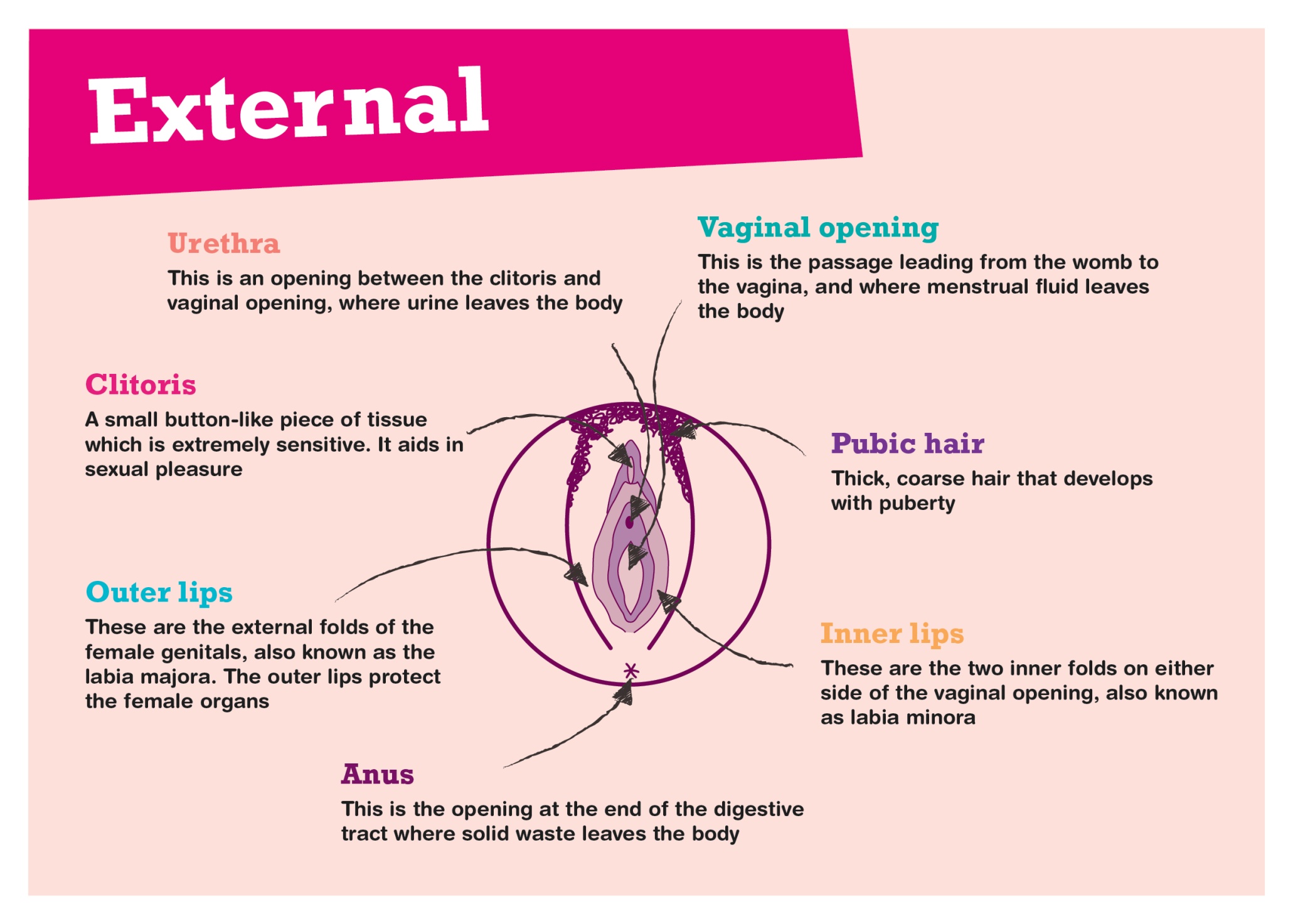 Outside of girls bodies
Draw a line to match the label with the correct body part
Pubic hair

Anus

Clitoris

Outer lips

Urethra

Inner lips

Vaginal opening
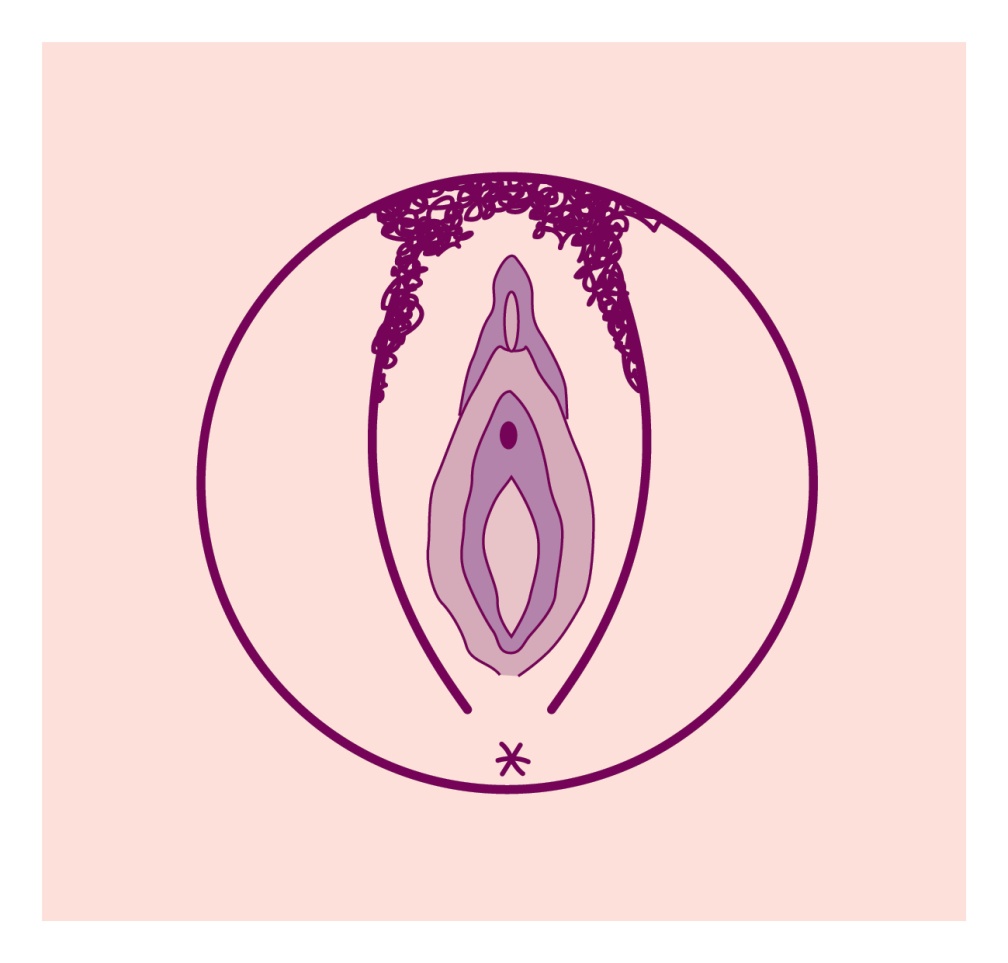 Inside girls bodies
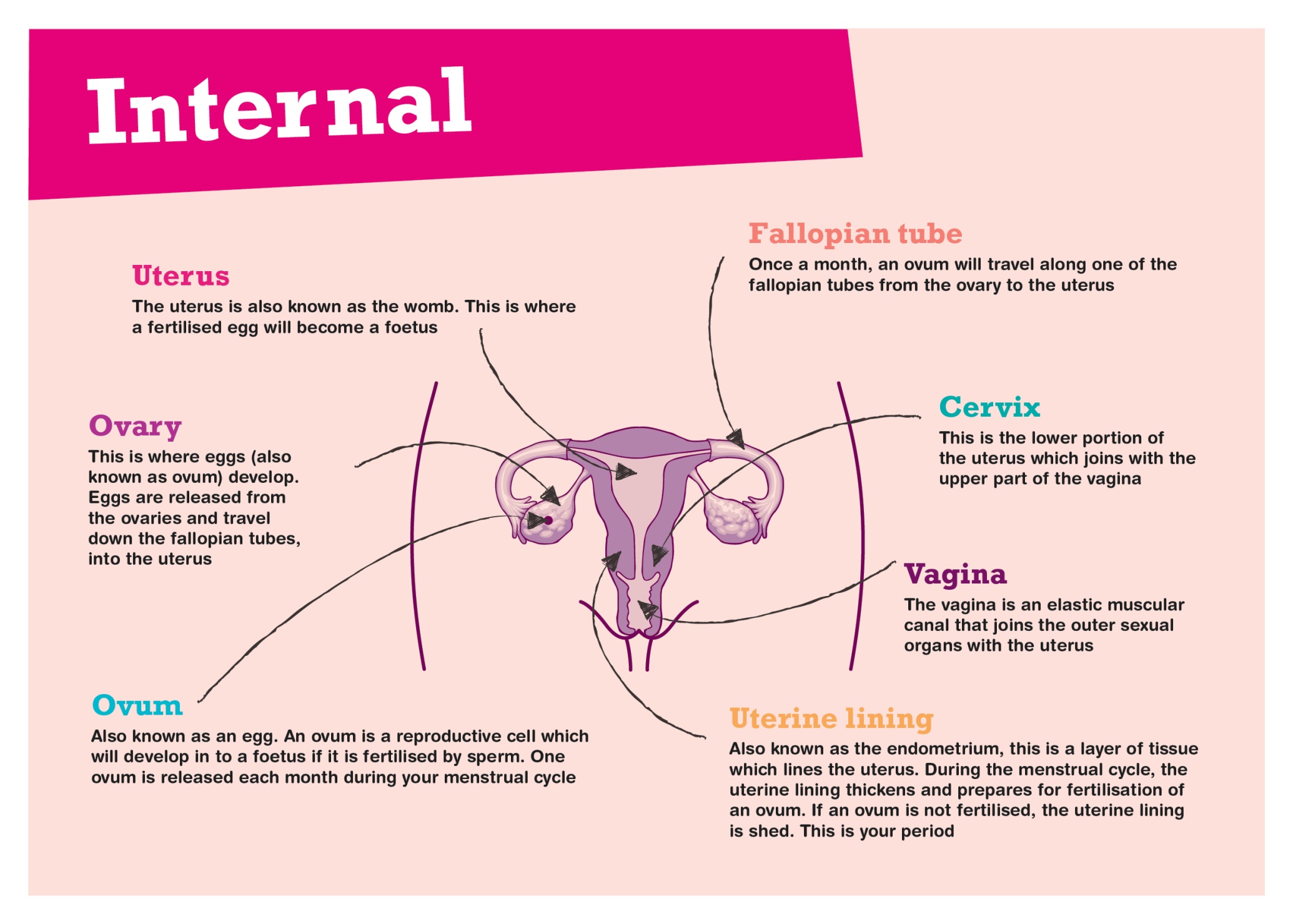 Inside girls bodies
Draw a line to match the body part to its' correct position
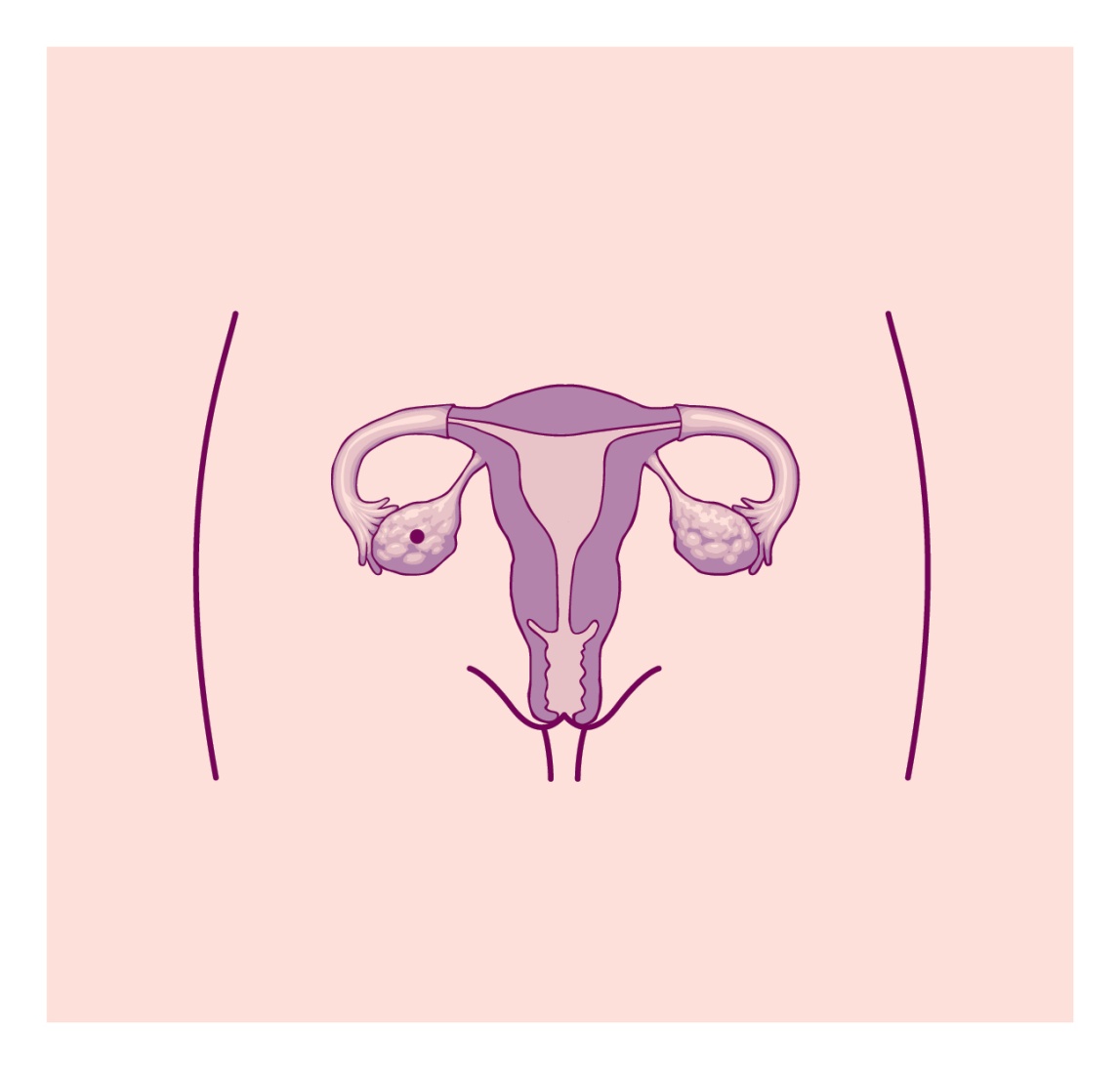 Uterine lining
Vagina
Uterus
Cervix
Fallopian tube
Ovary
Ovum
Inside girls bodies
Draw a line to match the description with the body part.
Where the egg develops

Also known as the womb

Reproductive cell which develops into a foetus

A layer of tissue which lines the uterus

An elastic muscular canal

Lower portion of the uterus

Once a month an ovum travels down this
Ovum

Uterus

Vagina


Ovary


Cervix

Endometrium

Fallopian tube
Extension: Female Puberty
Follow the link and take a 'Puberty body tour' of the female body
http://www.childrenfirst.nhs.uk/teens/life/puberty_body_tour/puberty_female_start.html
Puberty Body Tour
Female

What is puberty?
·Growing bigger
·Sprouting hair
·Your emotions
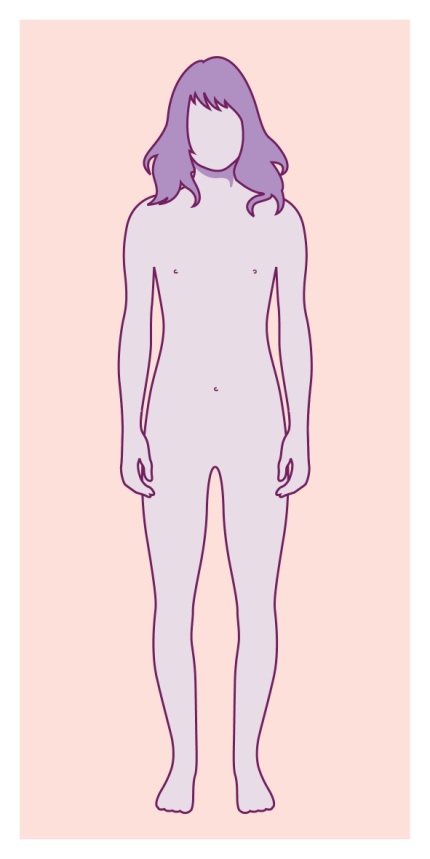 SOURCE: www.childrenfirst.nhs.uk
NB: Copyrights were not obtained for this material, so web links have been supplied for ease of reference
Puberty for Boys
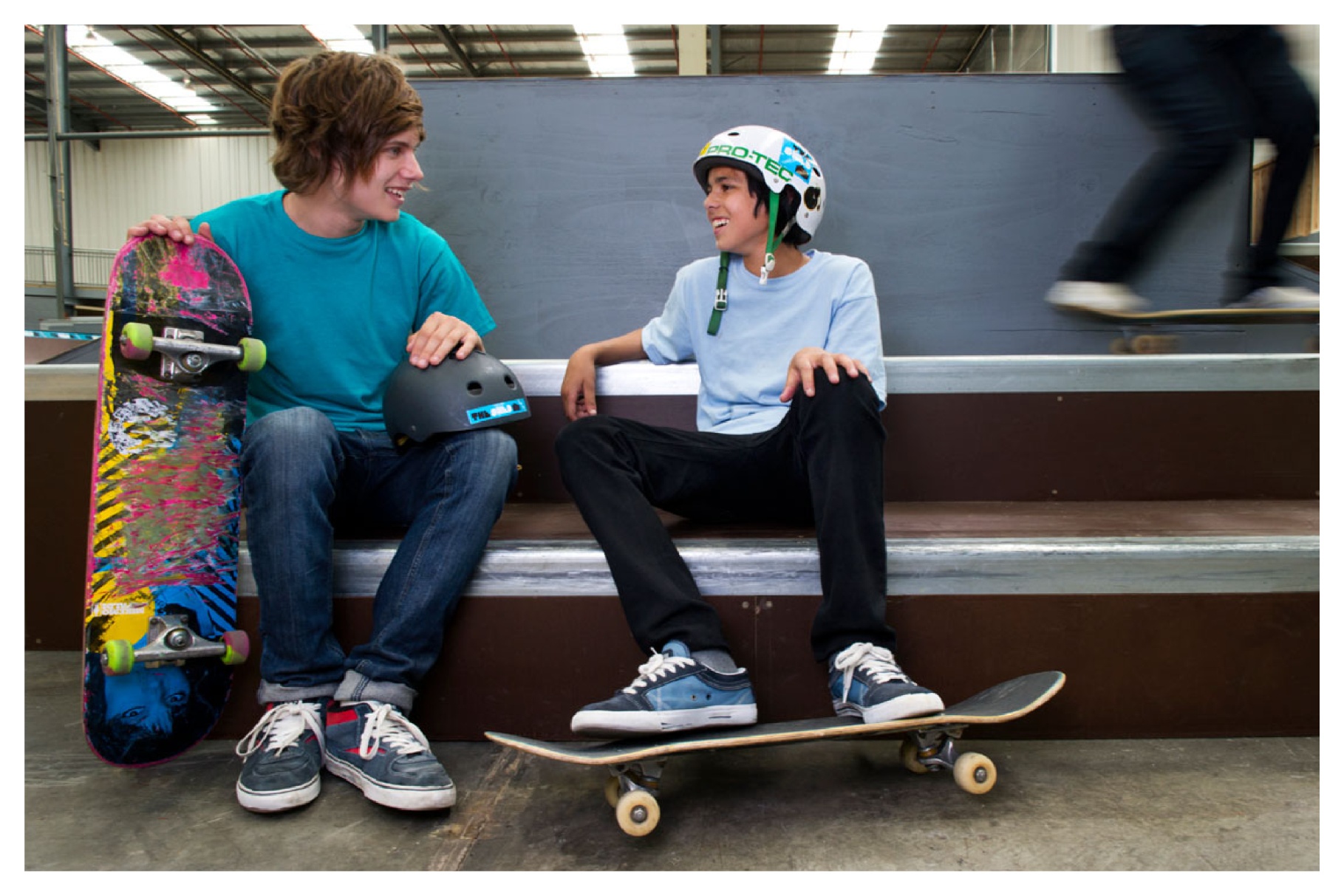 http://www.youtube.com/watch?v=oEkWMXa2684
Intro Video:
NB: Copyrights were not obtained for this material, so web links have been supplied for ease of reference
What's happening to you?
Task: Brainstorm the physical and emotional changes that you think happen to the male body during puberty
Emotional Changes
Physical Changes
What's happening to you?
Answers:
Physical Changes
Emotional Changes
Sperm grows in testes 
Fine pubic hair may begin to appear
Coarser, darker hair appears under the arms, around the pubic area, on the chest and on the face 
Penis and scrotum get bigger and the shape changes
Height and weight increases & muscles become more prominent 
Increased oil production can cause pimples 
Increased tiredness 
Erections start to occur
Uncontrollable emotions and mood swings
Sweat and body odour becomes more noticeable 
Sexual desires develop and wet dreams start to occur
Changes to the body
Follow the link and take a 'Puberty tour' of the male body
http://www.childrenfirst.nhs.uk/teens/life/puberty_body_tour/puberty_male_start.html
Puberty body tour
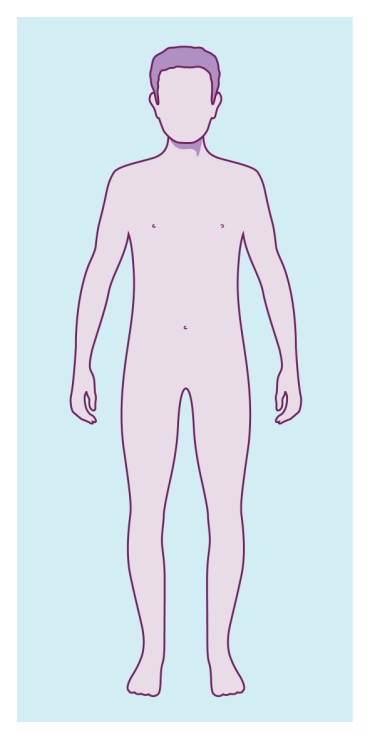 Male

What is puberty?
·Growing bigger
·Sprouting hair
·Your emotions
SOURCE: www.childrenfirst.nhs.uk
Changes to the body
Match the labels to the diagram
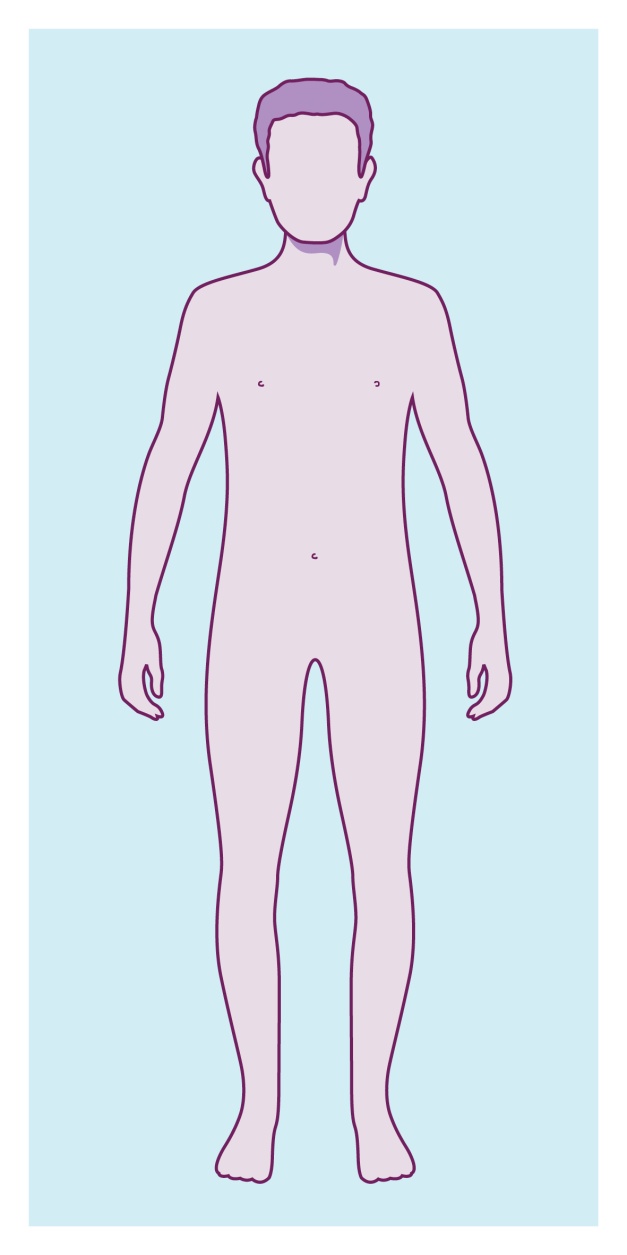 hair becomes
thicker
sperm grows
penis and scrotum
gets bigger
erections and
wet dreams
hair appears
pimples develop
Changes to the body
Answers for ‘Match the labels to the diagram’
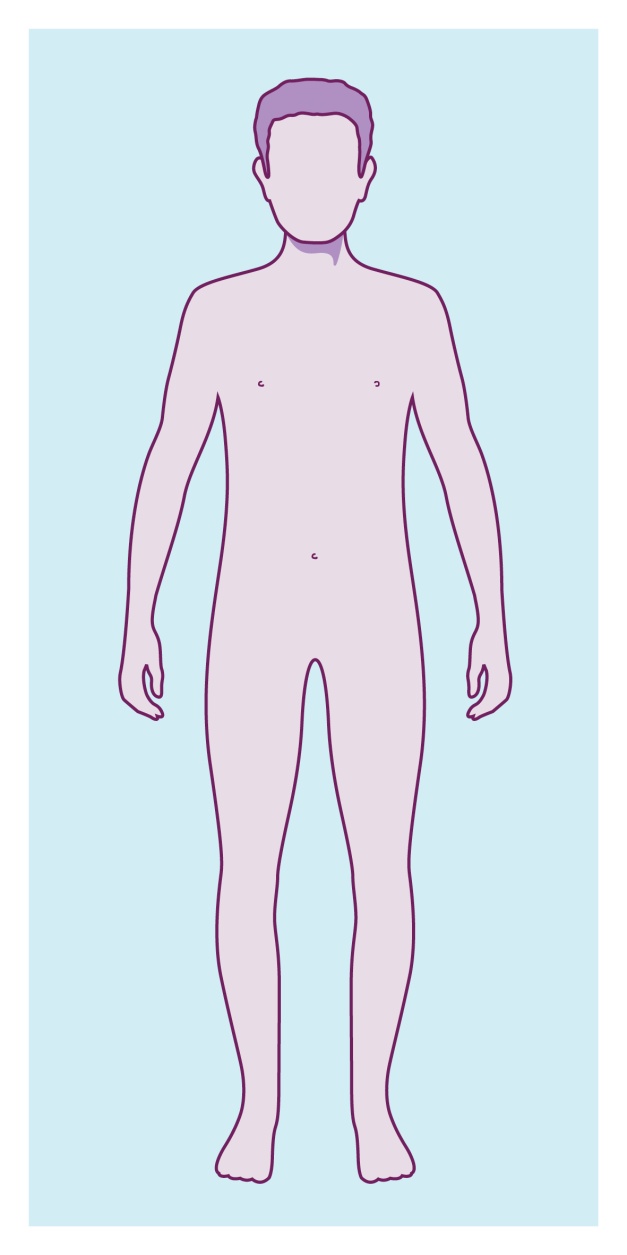 hair appears
pimples develop
erections and
wet dreams
sperm grows
hair becomes
thicker
penis and scrotum
gets bigger
Outside of boys bodies
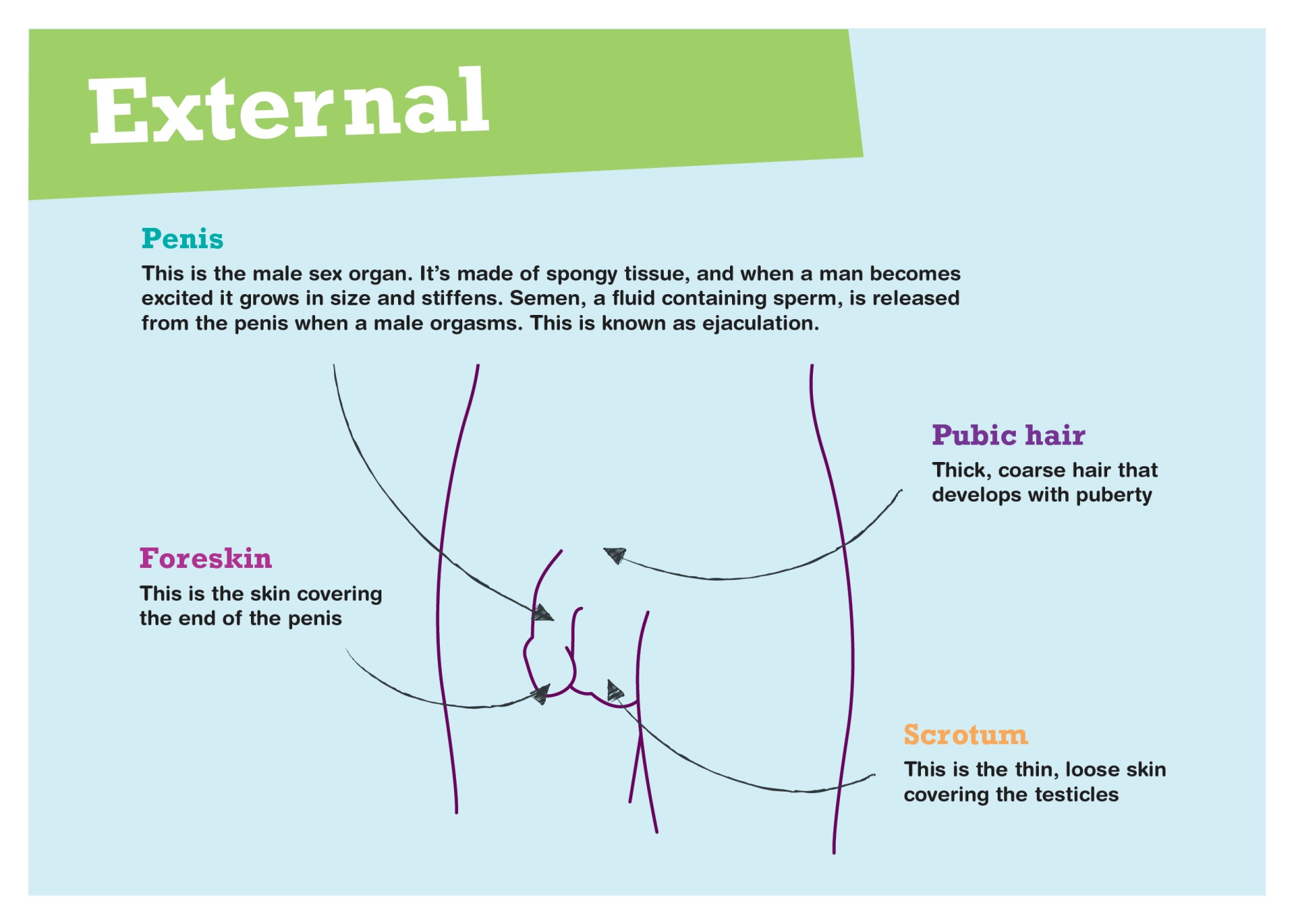 Inside boys bodies
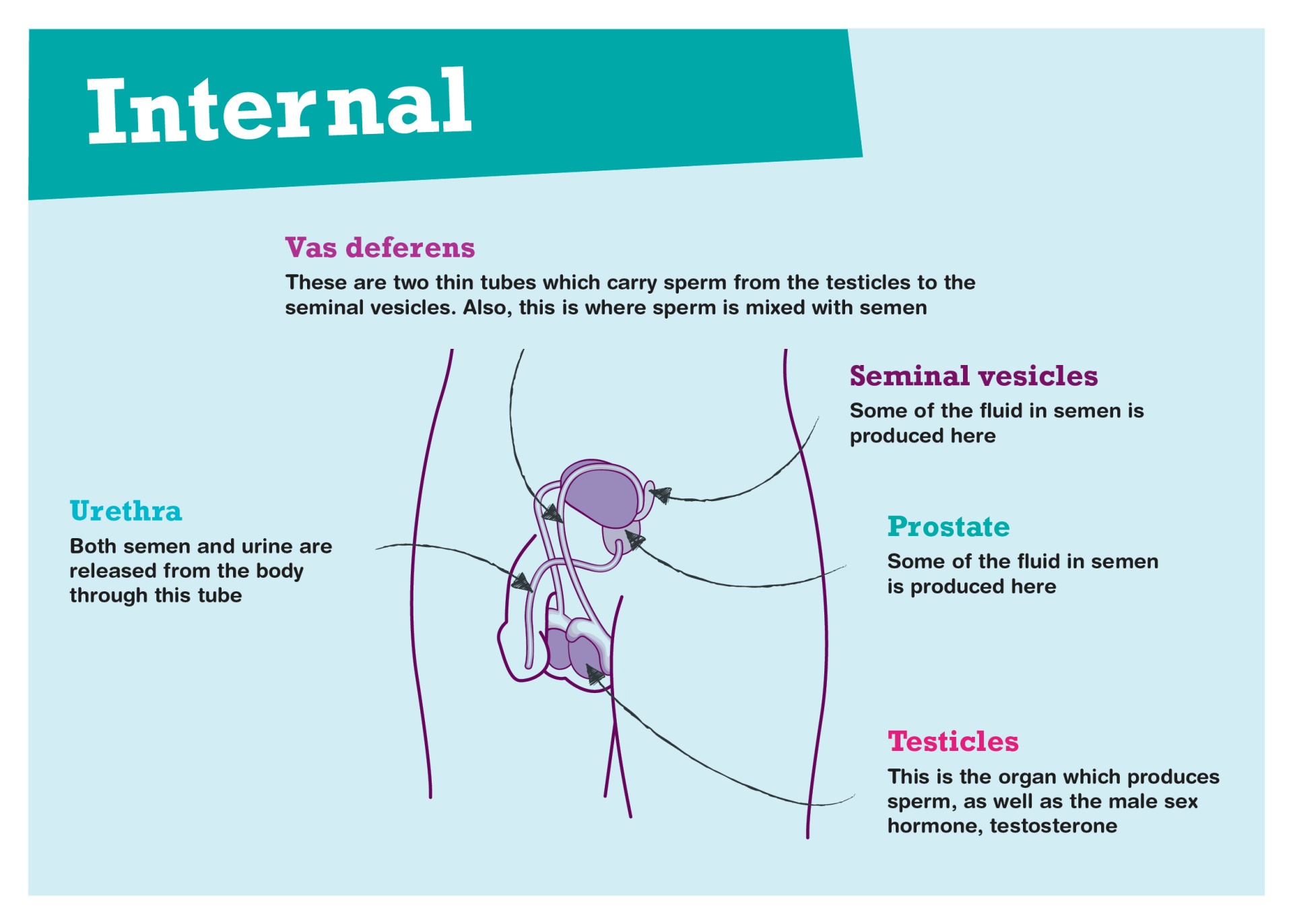 Internal body parts
Draw a line to match the internal body part.
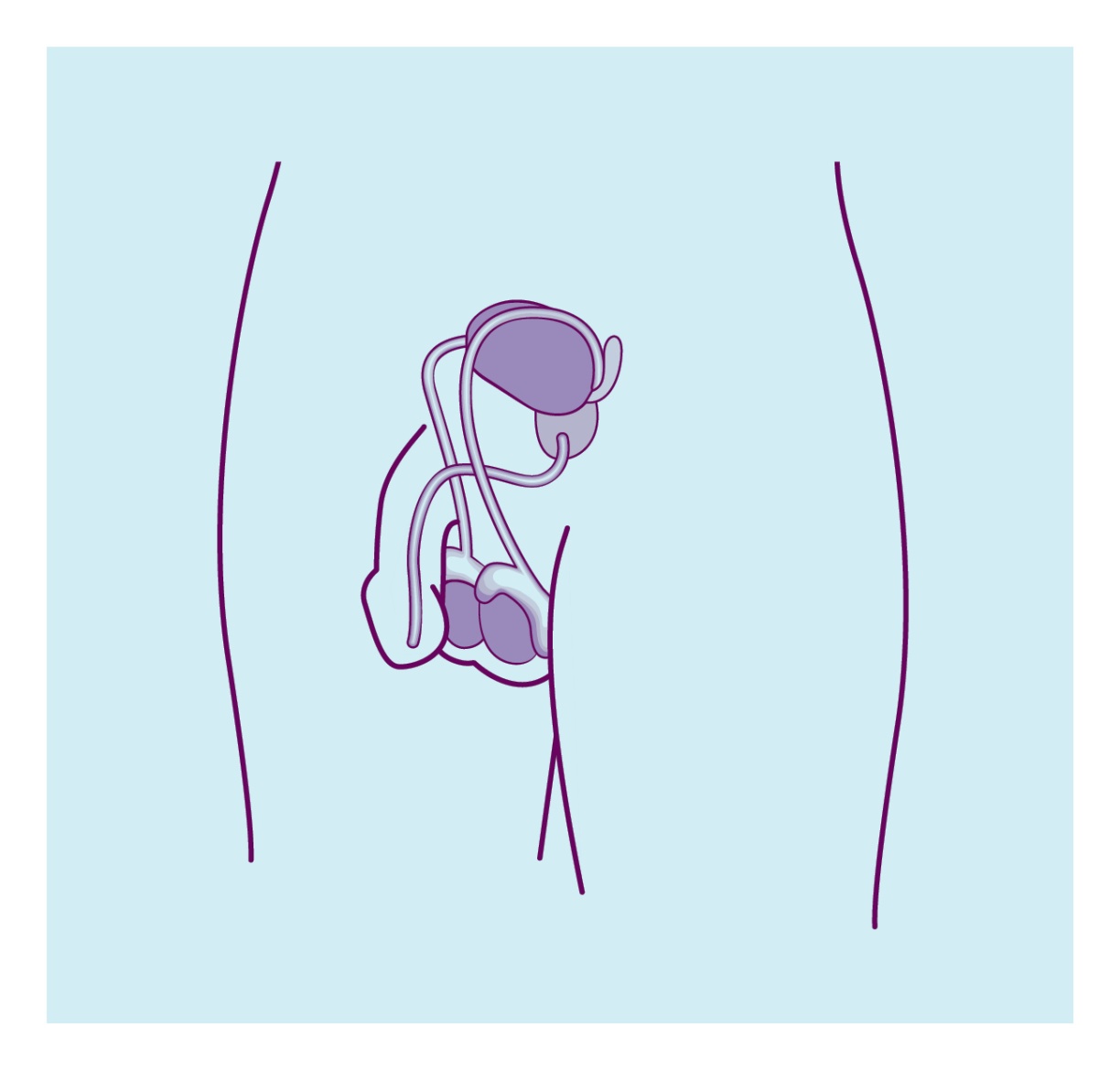 Seminal vesicles


Testicles


Urethra


Prostate


Vas deferens
What's what?
Draw a line to match the word with the description:


The organ which produces sperm and testosterone.

Both semen and urine are released through this tube.

This coarse hair that develops during puberty.

Two thin tubes which carry sperm.

The thick loose skin covering the testicles.

Produces some of the fluid in semen.

The male sex organ, made of spongy tissue. 

The skin covering the end of the penis.
Testicles

Pubic hair

Penis

Scrotum

Urethra

Vas deferens

Prostate

Foreskin
Extension: Male Puberty
Follow the link for more details on puberty in boys
http://www.aboutkidshealth.ca/howthebodyworks/Puberty-in-Boys.aspx?articleID=7713&categoryID=XS-nh3-06
Puberty in Boys
Male

What is puberty?
·Physically, puberty is a child's transition to sexual maturity.
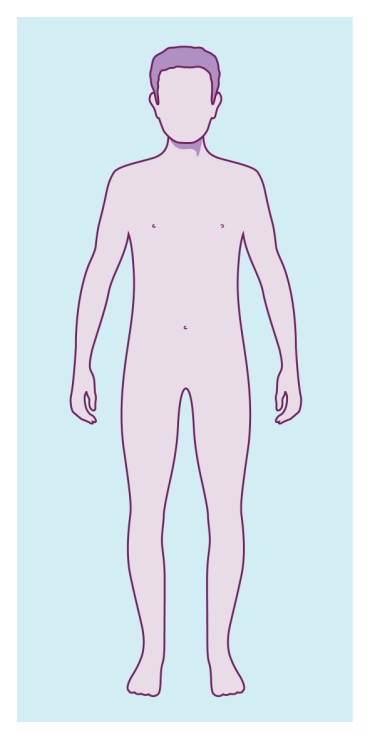 SOURCE: www.aboutkidshealth.ca
NB: Copyrights were not obtained for this material, so web links have been supplied for ease of reference
Reference links:
Interactive Body for Girls
http://www.bbc.co.uk/science/humanbody/body/interactives/lifecycle/teenagers/index.shtml?girlGenitalsGo

Puberty Body tour for Girls
http://www.childrenfirst.nhs.uk/teens/life/puberty_body_tour/puberty_female_start.html

You tube clip:
http://www.youtube.com/watch?v=oEkWMXa2684

Puberty Body Tour:
http://www.childrenfirst.nhs.uk/teens/life/puberty_body_tour/puberty_male_start.html

Puberty in Boys:
http://www.aboutkidshealth.ca/howthebodyworks/Puberty-in-Boys.aspx?articleID=7713&categoryID=XS-nh3-06
NB: Copyrights were not obtained for this material, so web links have been supplied for ease of reference